R S V P
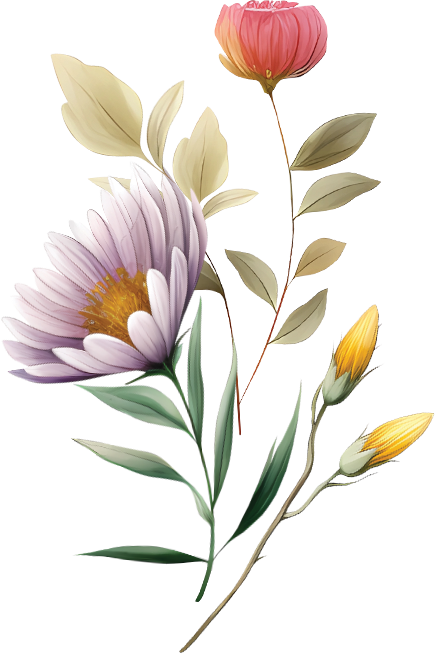 Kindly reply by the 10.06
N A M E
A C C E P T S  W I T H  P L E A S U R E
D E C L I N E S  W I T H  R E G R E T